Xxxxxxxx
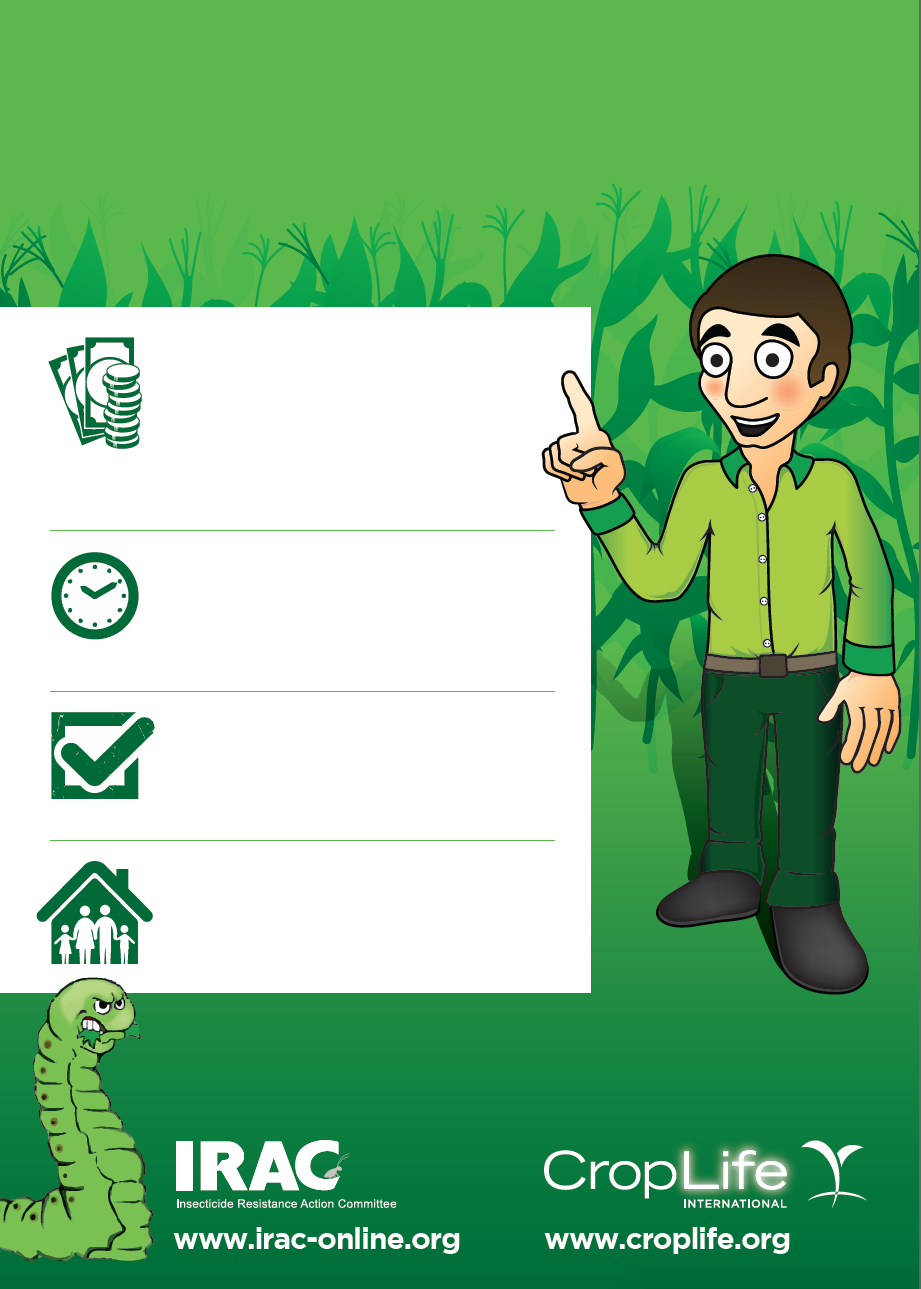 XXXXX
xxxxxx
XXXX
xxxxx
XXXX
xxxxx
XXXX
xxxxx
XXXXXX
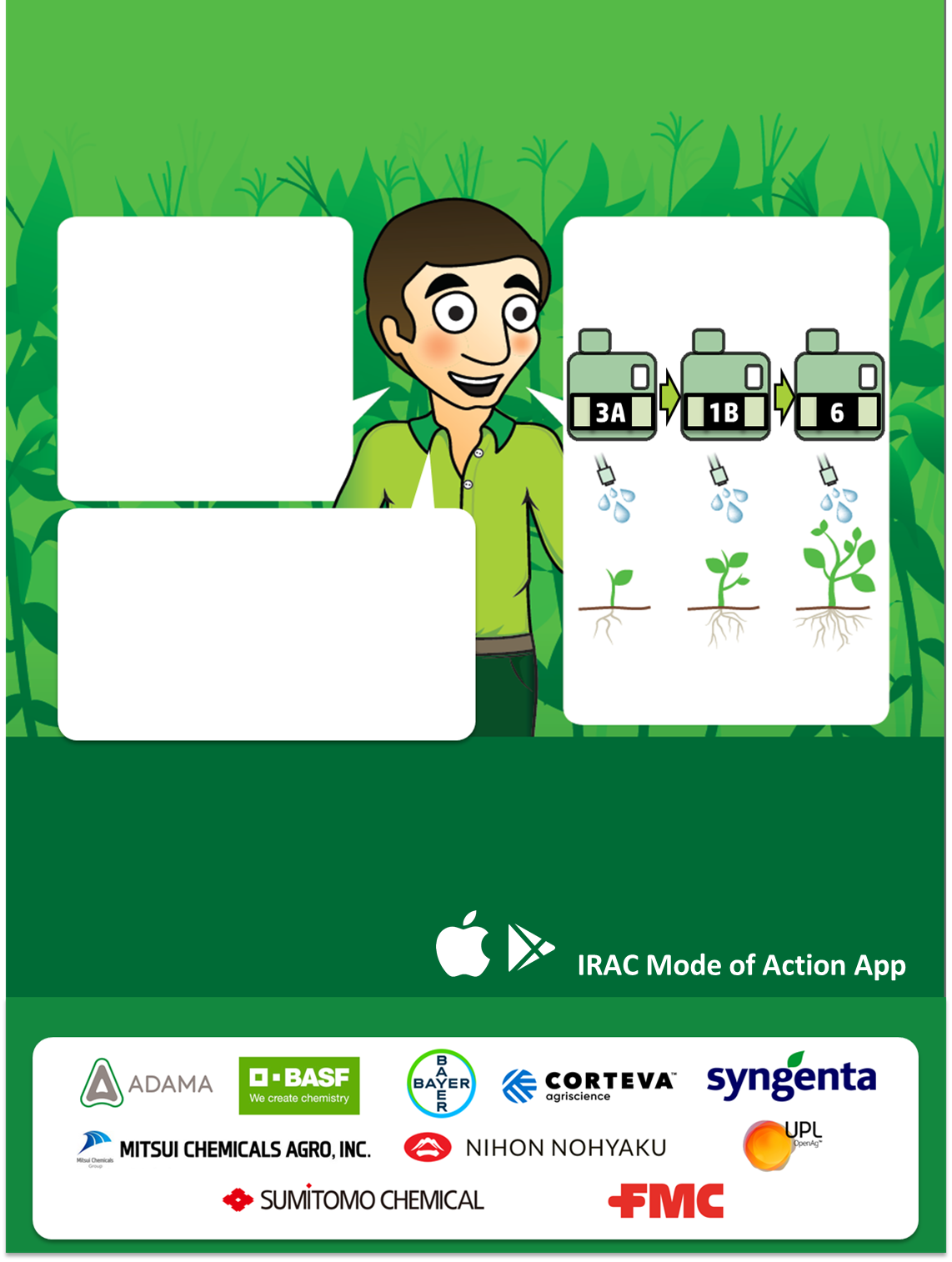 XXXXX
Xxxx
xxxx
XXXX?
xxxxx
Xxxxxx
Xxxxx
xxxxxx
xxxxxx
Xxxxxx:
XXXXXXX